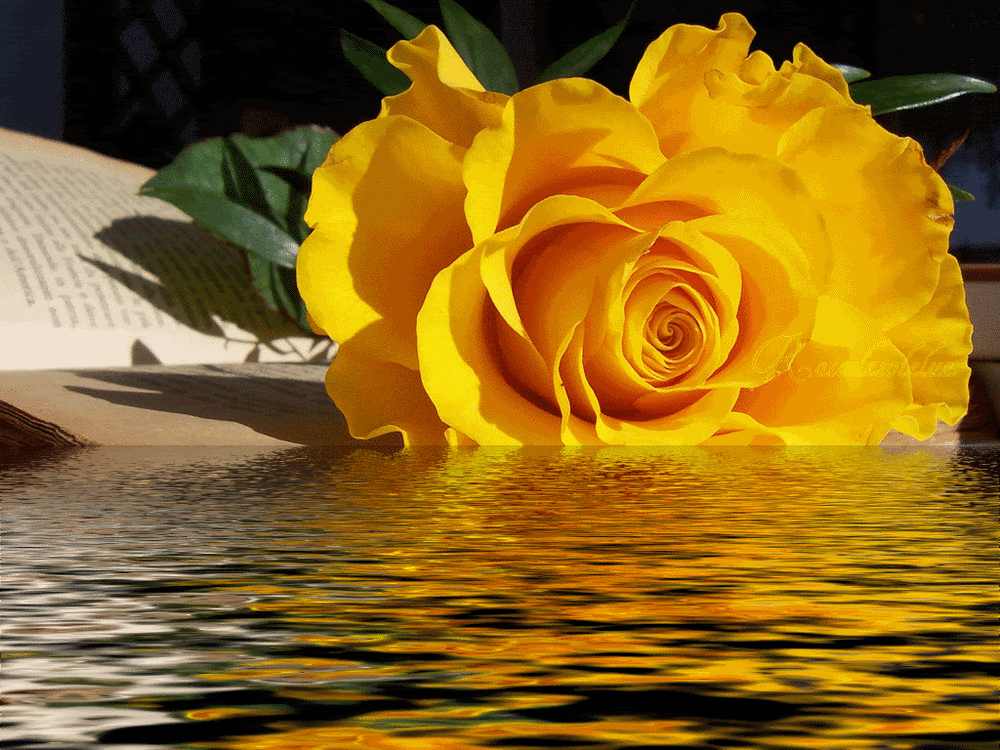 গণিত ক্লাসে সবাইকে          স্বাগতম
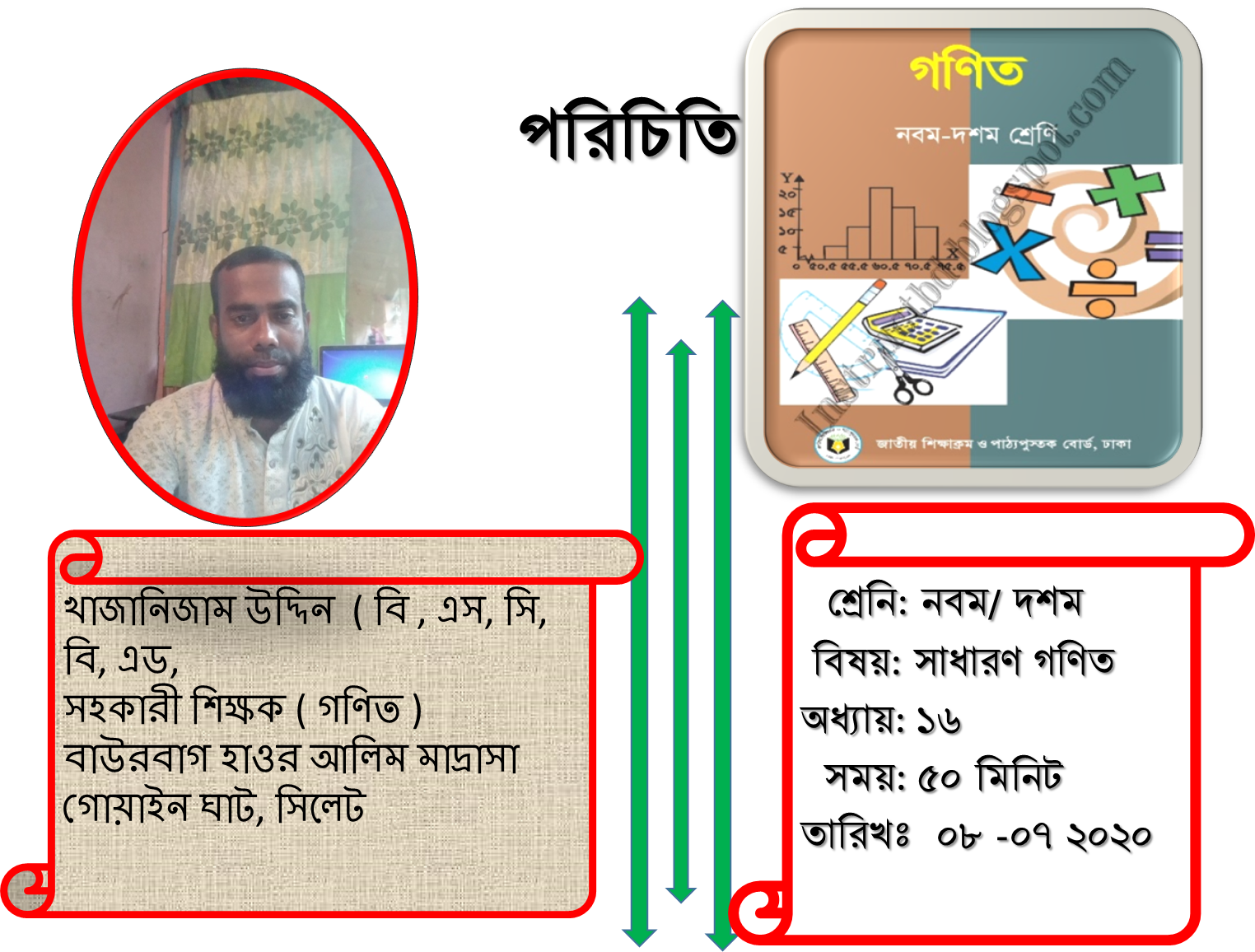 নিচের চিত্রগুলোর দিকে লক্ষ করি
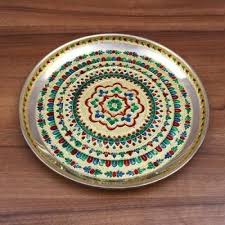 গোলাকার প্লেট
পৃথিবী
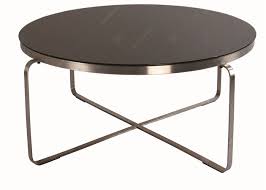 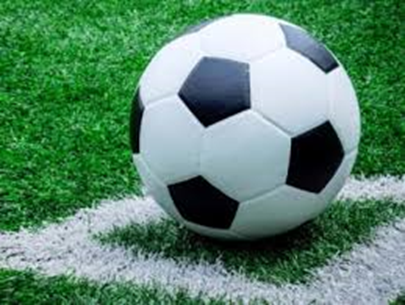 গোলাকার  টেবিল
খেলার ফুট  বল
আজকের পাঠ
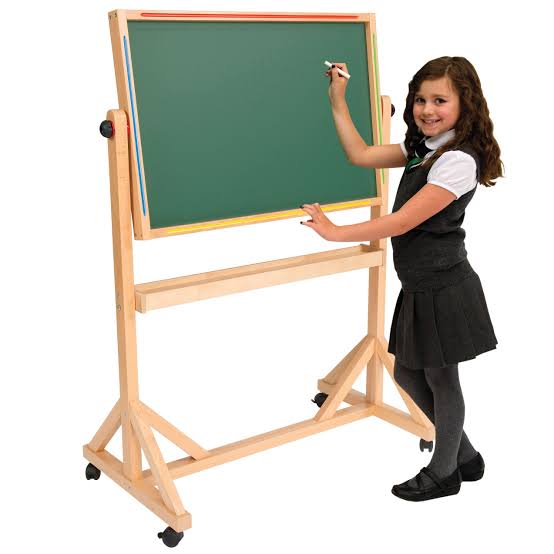 বৃত্ত সংক্রান্ত পরিমাপ
আজকের পাঠ শেষে
বৃত্তের পরিধি ও বৃত্তাংশের দৈর্ঘ্য নির্ণয় করতে পারবে ;
বৃত্তের ক্ষেত্রফল নির্ণয় করতে পারবে ;
বৃত্তকলার ক্ষেত্রফল নির্ণয় করতে পারবে ।
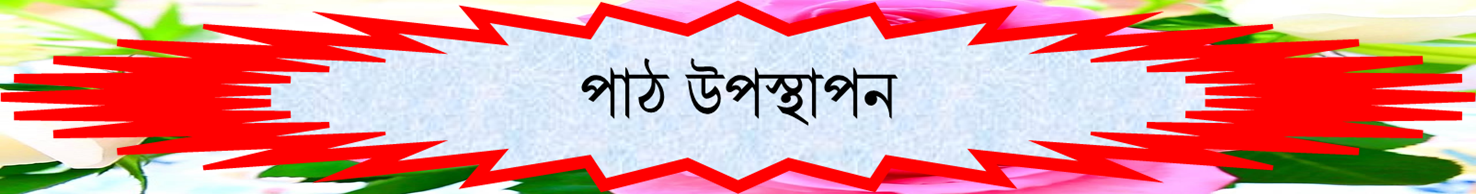 একক কাজ
একটি বৃত্তের ব্যাস 26 মিটার হলে, এর পরিধি নির্ণয় কর ।
পাঠ উপস্থাপন 2
পাঠ উপস্থাপন ৩
পাঠ উপস্থাপন ৪
দলীয় কাজ
একটি বৃত্তচাপ কেন্দ্রে 300 কোণ উৎপন্ন করে । বৃত্তের ব্যাস 126 সে.মি. হলে, চাপের দৈর্ঘ্য নির্ণয় কর ।
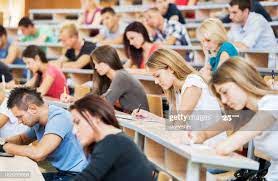 মুল্যায়ন
বাড়ির কাজ
একটি বৃত্তের ব্যাসার্ধ 14 সে.মি. এবং বৃত্তের কেন্দ্রে 750  কোণ উৎপন্ন করে। বৃত্তাংশের ক্ষেত্রফল নির্ণয় কর ।
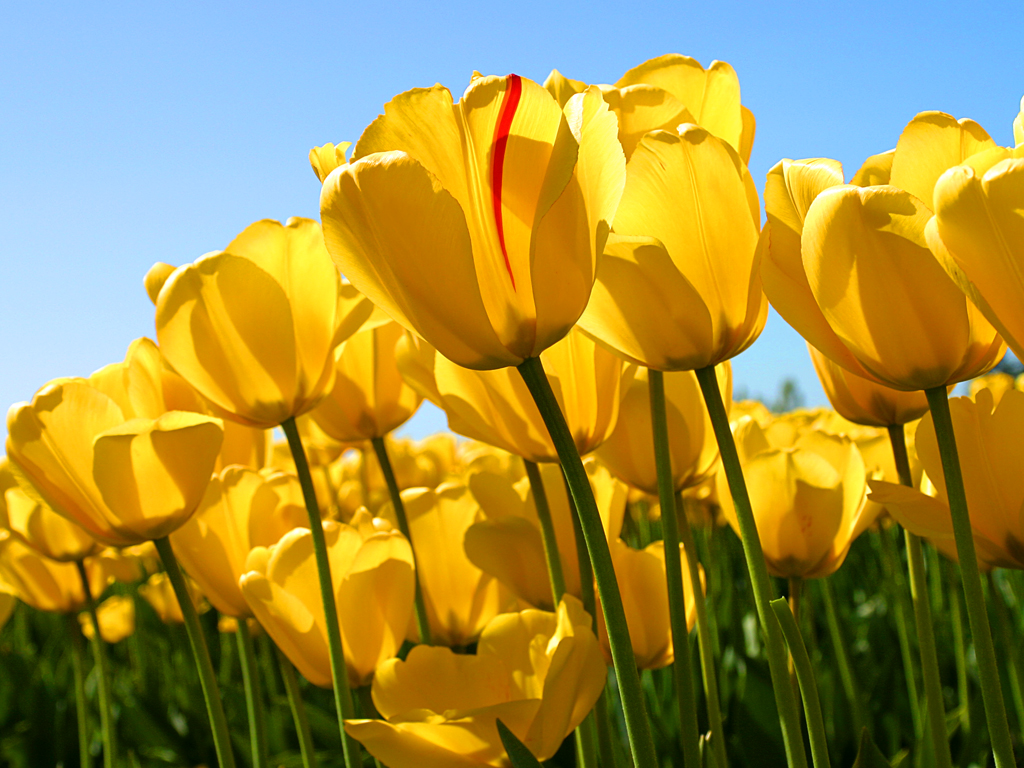 সবাইকে ধন্যবাদ